Last bit on socks…probably
Please sort the socks into their appropriate groupings.  Bonus points for identifying the groups.
Hint: the correct solution includes 4 groups.
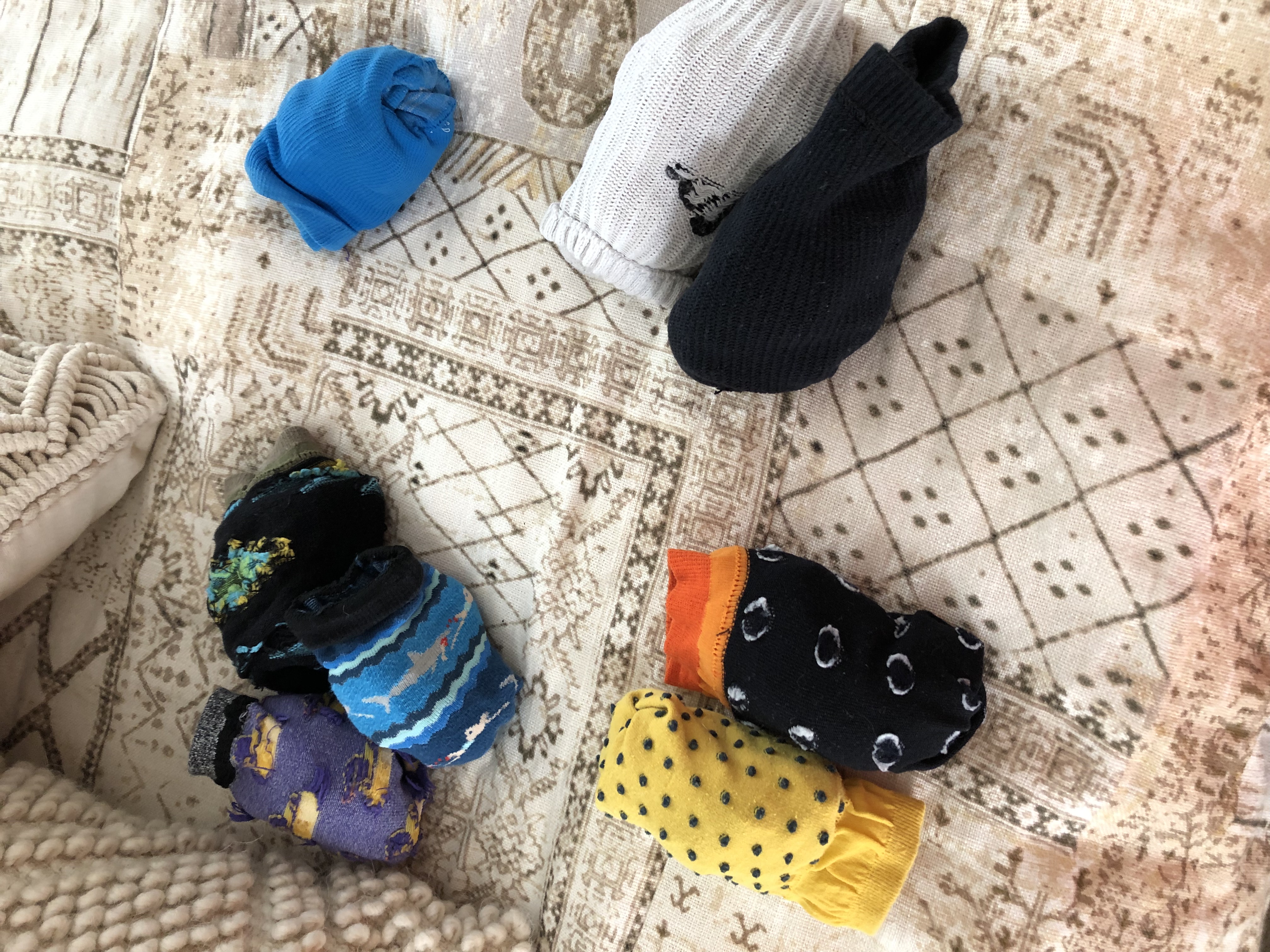 Winter Casual
Winter Running
Dressy - Fun
Dressy - Dull